Урок русского языка 
4 класс

Тема урока: «Настоящее время глагола»

Учебник «Русский язык» С.В. Иванов, М.И. Кузнецова и др.
Учитель: Ким Лия Ноевна
Задание по чистописанию
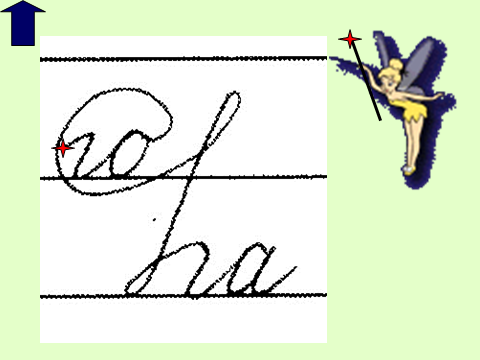 Словарная работа
Определите слова по их лексическому значению.
Воображаемая линия, граница между небом и землёй.
Светлый оттенок фиолетового цвета.
Книга или тетрадь для рисования.
Очень крупный населенный пункт, основную часть которого составляют рабочие.
Источник пожара.
Сооружение, служащее для того, чтобы подниматься и спускаться.
Проверь
горизонт
лиловый
альбом
город
огонь
лестница
Что я знаю о глаголе?
Глагол – это часть речи.
Глагол обозначает состояние  или  действие  предмета.
Вопросы глагола: что делать? что сделать? и т. д.
В предложении глагол  обычно является сказуемым.
Глаголы бывают совершенного и несовершенного вида
Спряжение – это изменение глаголов по лицам и числам.
Начальная форма образуется с помощью суффиксов – ть,- чь, -ти
Не с глаголами пишется раздельно, кроме слов, которые без не 
     не употребляются
Во всех глагольных формах после шипящих пишется мягкий знак
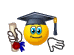 Тема урока: Настоящее  время глагола
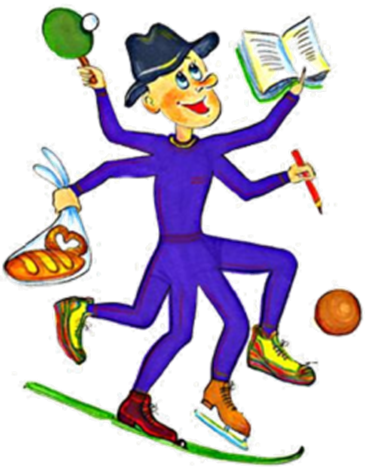 Прочитайте   глаголы
Говорить, сказать, писать, написать
Разделите на две группы
говорить
писать
сказать
написать
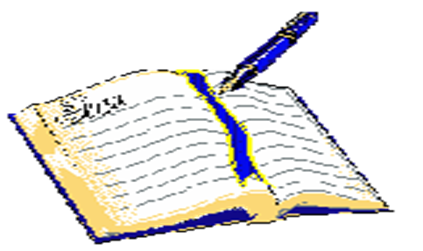 ВЫВОД
Глаголы совершенного вида не могут иметь формы настоящего времени, так как совершенный вид обозначает действие, которое в момент речи уже совершилось.
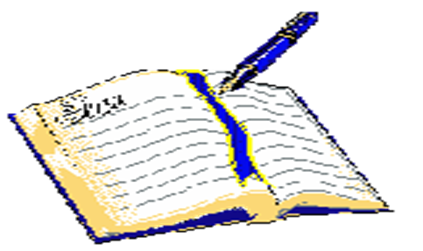 Блиц-опрос
Глаголы в форме настоящего времени указывают на то, что  …
Глаголы в форме настоящего времени   
   отвечают на вопросы…
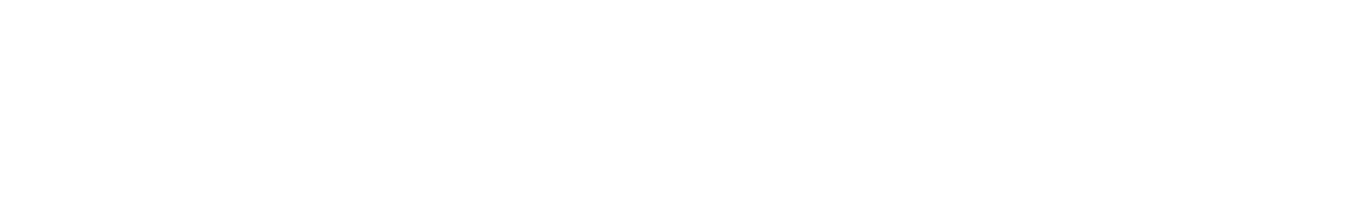 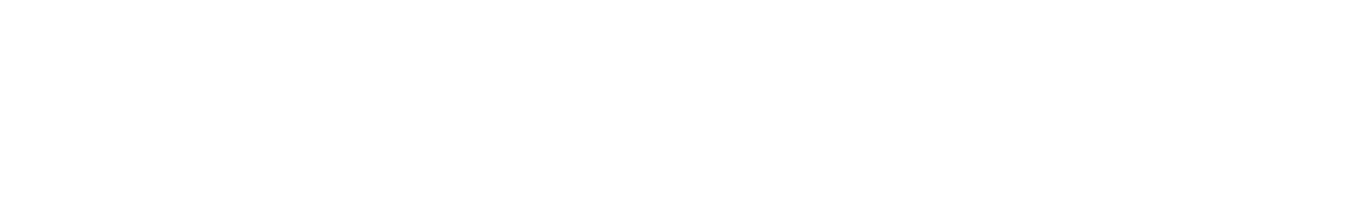 В форме настоящего времени глаголы изменяются по   …   и   ….
Формы настоящего времени не имеют   
    глаголы    …   вида.
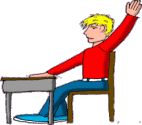 Я узнал …
Я научился…
Мне было сложно …
Лучше всего я справился …
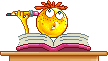 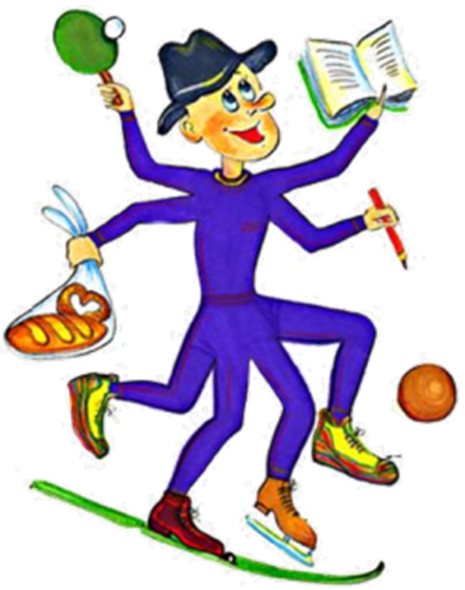